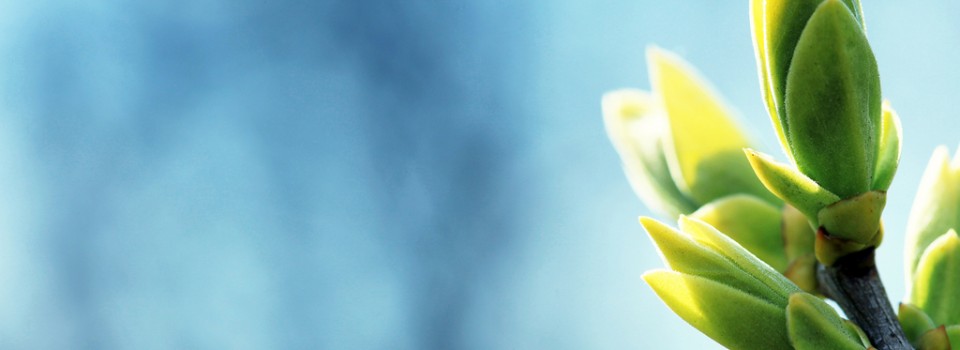 OMICS Group
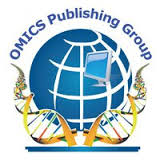 OMICS Group International through its Open Access Initiative is committed to make genuine and reliable contributions to the scientific community. OMICS Group hosts over 400 leading-edge peer reviewed Open Access Journals and organizes over 300 International Conferences annually all over the world. OMICS Publishing Group journals have over 3 million readers and the fame and success of the same can be attributed to the strong editorial board which contains over 30000 eminent personalities that ensure a rapid, quality and quick review process. OMICS Group signed an agreement with more than 1000 International Societies to make healthcare information Open Access.
Contact us at: contact.omics@omicsonline.org
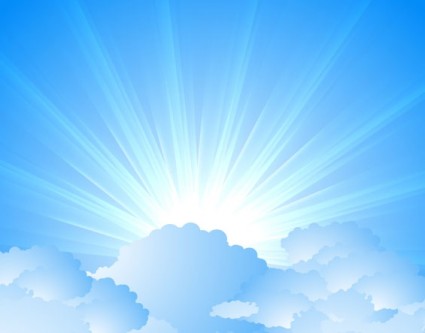 OMICS Journals are welcoming Submissions
OMICS Group welcomes submissions that are original and technically so as to serve both the developing world and developed countries in the best possible way.
OMICS Journals  are poised in excellence by publishing high quality research. OMICS Group follows an Editorial Manager® System peer review process and boasts of a strong and active editorial board.
Editors and reviewers are experts in their field and provide anonymous, unbiased and detailed reviews of all submissions.
The journal gives the options of multiple language translations for all the articles and all archived articles are available in HTML, XML, PDF and audio formats. Also, all the published articles are archived in repositories and indexing services like DOAJ, CAS, Google Scholar, Scientific Commons, Index Copernicus, EBSCO, HINARI and GALE.
For more details please visit our website: http://omicsonline.org/Submitmanuscript.php
Vinayagam Kannan
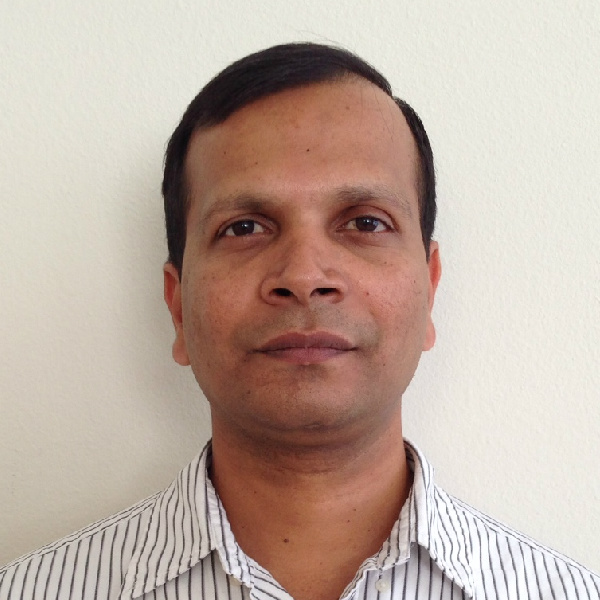 Senior Formulation Development Scientist
Par Sterile Products LLC
United States
Research Interests
Vinayagam Kannan, Ph.D.
Highlights
Preformulation
Solubilization techniques
Salt screening and selection
Novel drug delivery systems
Sterile product development
Quality by Design (QbD) approach
Design of experiments (DOE)
Preformulation
Physicochemical characterization of NCEs
Physical characteristics including thermal properties
Solid state and solution stability evaluation
pH solubility and stability
Stress studies – light, temperature, oxygen 
Hygroscopicity – dynamic vapor sorption
Developability evaluation
Recommendation for suitable dosage forms
Preclinical Product Development
Peroral/parenteral formulation for preclinical Pharmacology, PK, and Tox Studies
Ability to develop with limited quantities of the active with limited information than structure and chemical formula
Predictions of pKa, Log P values to support formulation development process
Injectable product development is challenging
Solubilization Strategies
Decision-tree based approach
pH adjustment and in situ salt formation for actives with ionizable groups
Co-solvent systems
Surfactant based systems
Combination of co-solvent and surfactants
Complexation – e.g., cyclodextrin based systems
Particle engineering
Nanoparticulate systems
Salt Selection
To increase or decrease stability
Improved stability
Improved solid-state properties
Improved PK profile
Intellectual property
Critical to identify the salt form that can be developed into a drug product (developability studies)
Early in the drug development process
In Situ Salt Screening
Selecting the right version (parent or salt) of a molecule for clinical product development is critical
Screening method without the need to synthesize a salt, avoiding synthesis of in-soluble salts
Screen several counter-ions
Solubility Product (Ksp) used to estimate salt solubility
Bioadhesive Rapidly Disintegrating Tablets
Two contradictory concepts
Design of experiments (DOE) for optimization of formulation
In vitro method for evaluation of bioadhesive characteristics
Design of Experiments
Screening design to identify variables to study
Experiments based on a design
Fitting the data to a model
Predictions using the model within the design space
Ability to hit the bull’s eye
Nanosuspension
Poorly soluble drugs when other solubilization approaches can not be used
Milling or High Pressure Homogenization
Stabilization of particles
Prevent aggregation/agglomeration
Solubility vs Pharmacokinetics relationship
Liposomes
Biocompatible carriers
Encapsulation of hydrophobic and hydrophilic drugs
Protect molecules from inactivation
Targeting capability
Flexibility in design 
Achieve longer circulation times 
Minimize systemic toxicity
Liposomes
Improve physical stability of dispersions
Optimize lipid composition
Optimize drug loading
Optimize process parameters
Drug release/leakage method
Purification from free drug
Advantages of Drug Targeting
Alteration in pharmacokinetics and biodistribution
Restriction of drug at the tissue of interest
Controlled drug delivery
Increase in treatment efficacy
Decrease in Drug toxicity
Reduction of the drug dose
Targeting
Passive targeting by
PEGylation
Particle size
EPR effect
Active targeting by coupling with
small peptides
immunoglobulins
Stability of Liposomes
Lyophilization to improve stability
Optimization of formulation
Optimization of process
Thermal evaluation of pre-lyophilized solution for Tg’
Thermal evaluation of lipid films for Tm
Microbubbles
Ultrasound contrast agents used in radiology for imaging organs and tissues accessible to ultrasound
Can undergo cavitation under ultrasound
Development of ultrasound active liposomes
In vitro evaluation
Parenteral Product Development
Injectables/ophthalmics
Filter selection
Drug/excipient compatibility
Material compatibility
Sterilization method evaluation
Stability evaluation
Ad-mix compatibility
Quality by Design
Regulatory expectation
Formulation & process risk identification
Evaluation of risks through studies
Risk mitigation and control strategies
Glass Delamination
Several recalls due to glass particles in product
Identify risks per USP<1660>
Accelerated studies per USP to identify potential issues
Extractables & Leachables
Finished product primary components
Controlled extraction studies
Testing samples on stability program

Processing equipment
Process simulation studies
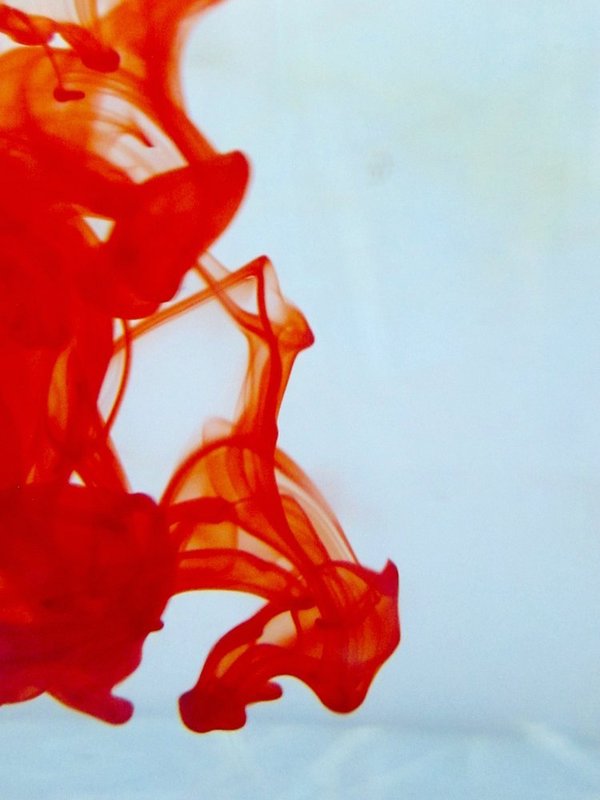 OMICS Group Open Access Membership
OMICS publishing Group Open Access Membership enables academic and research institutions, funders and corporations to actively encourage open access in scholarly communication and the dissemination of research published by their authors.
For more details and benefits, click on the link below:
http://omicsonline.org/membership.php
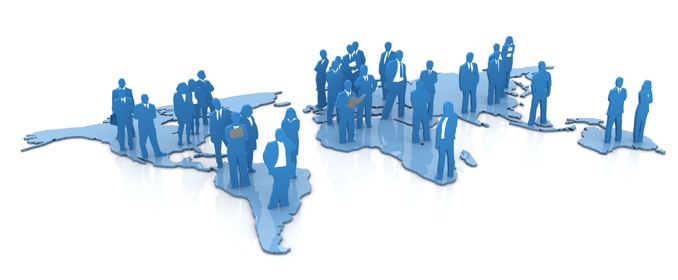